Similes
Similes compare different things. They use the words “as” or “like” to compare by showing how two objects are the same.
I can roar as loud as a tiger.
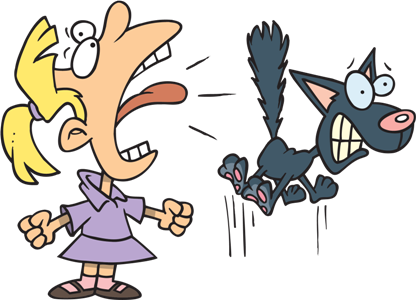 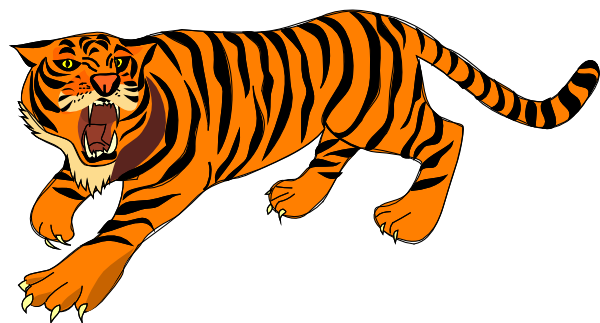 The moon shined like a diamond.
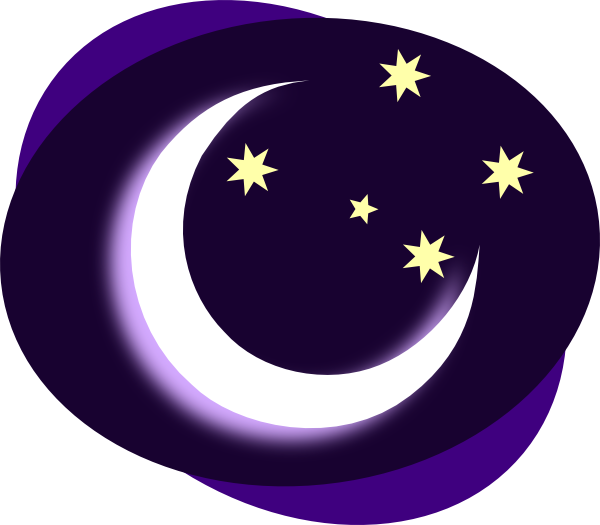 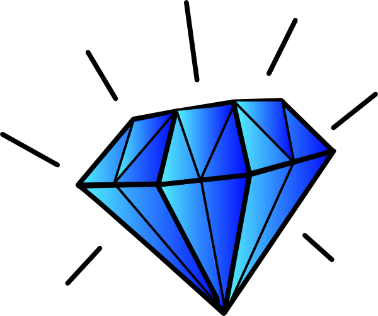 His pillow was as fluffy as lambs wool.
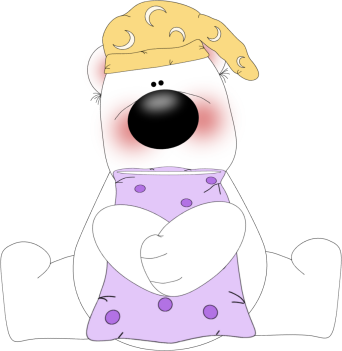 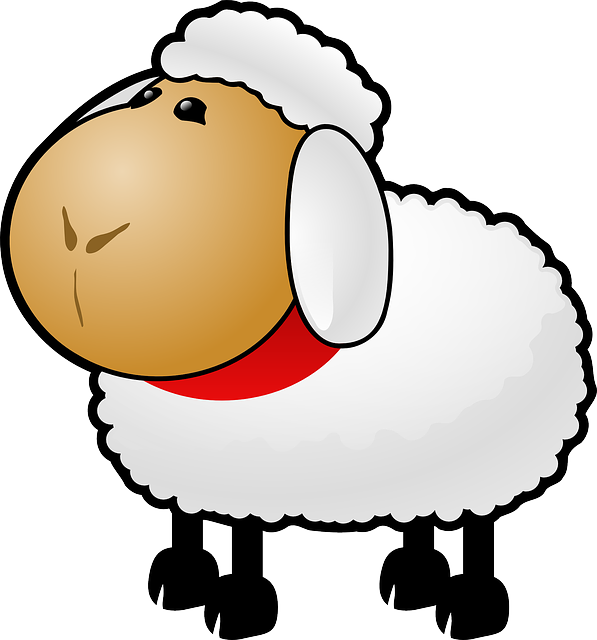 Sarah sings like an angel.
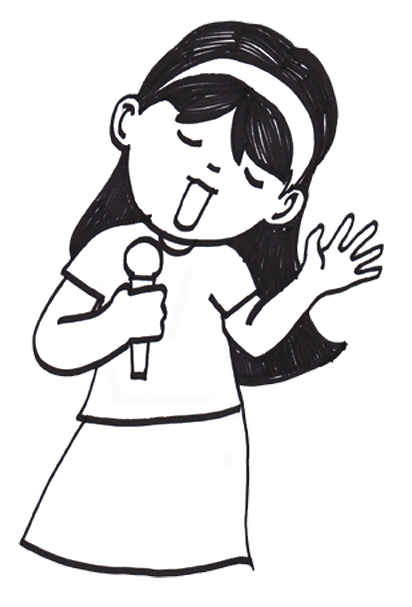 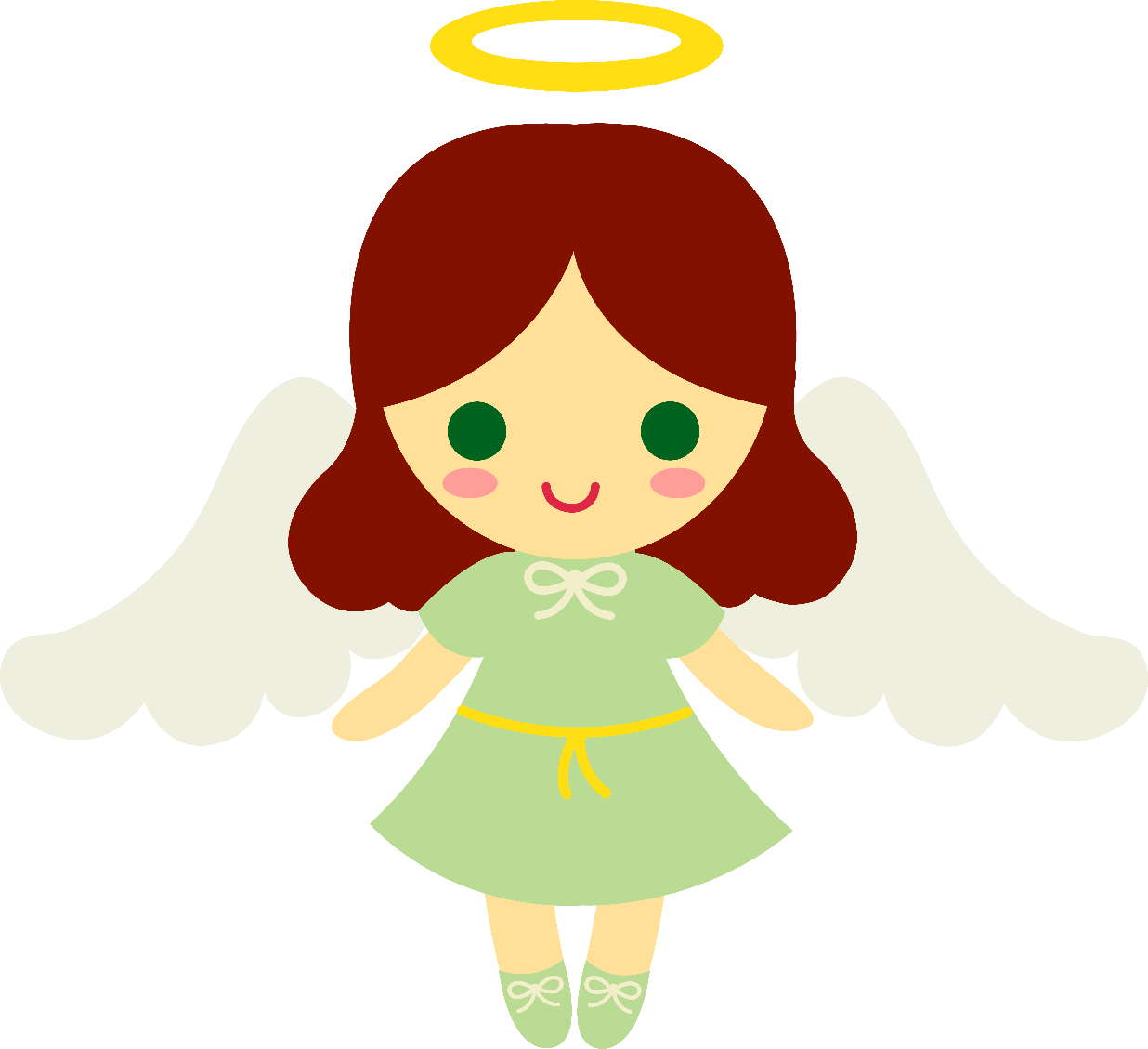 What is the simile in this sentence?
Timothy walked as slow as a snail.
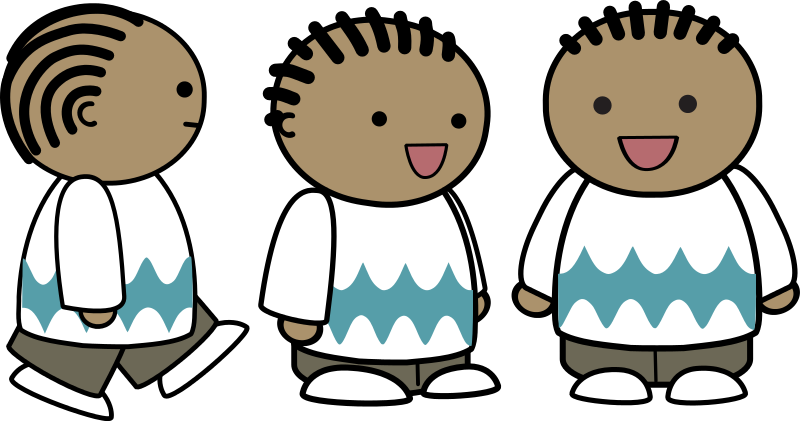 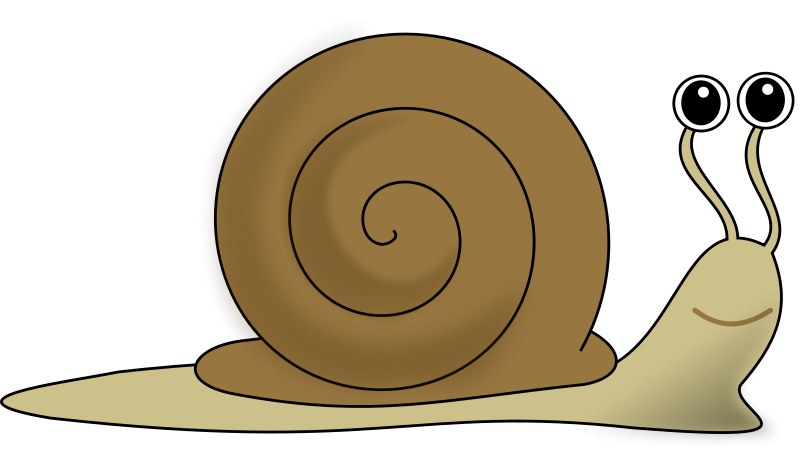 What is the simile in this sentence?
Timothy walked as slow as a snail.
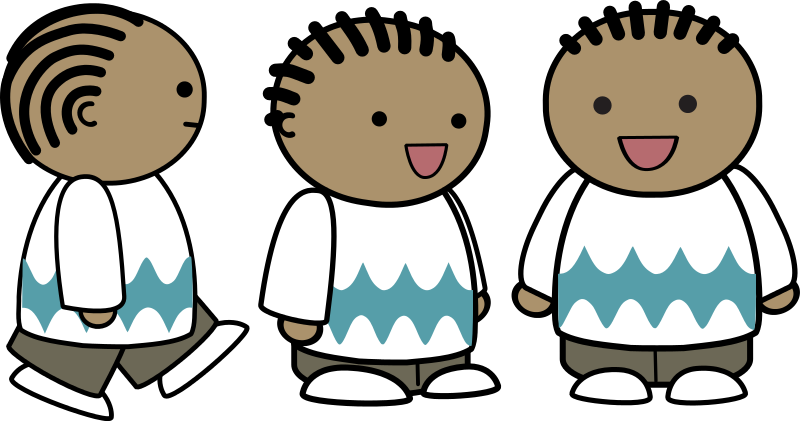 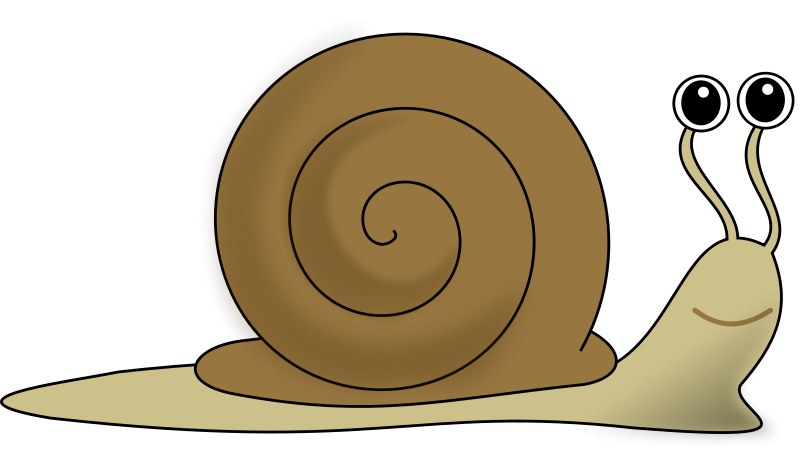 Complete the simile.
Jack’s drink was as cold as _______.
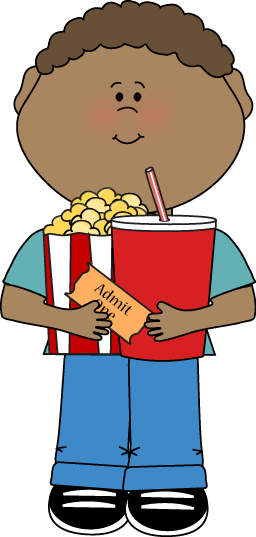 Complete the simile.
Jess ran home quickly like a _______.
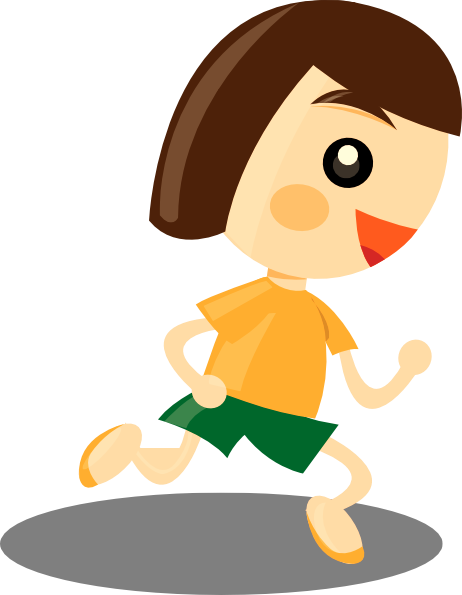 Can you find the simile in this poem?
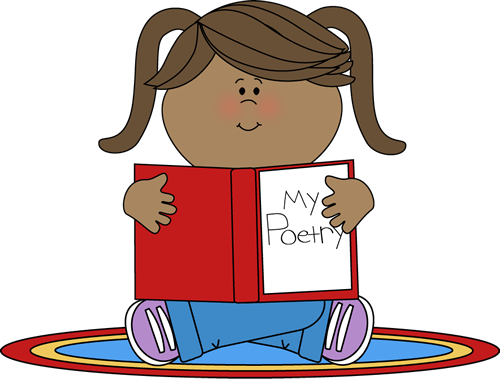 I’ve got a dog as thin as a rail,he’s got fleas all over his tail;Every time his tail goes flop,the fleas on the bottom all hop to the top.
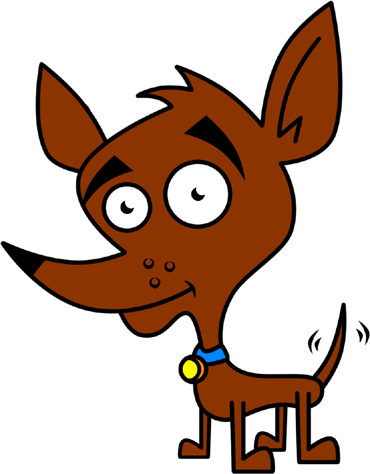 I’ve got a dog as thin as a rail,he’s got fleas all over his tail;Every time his tail goes flop,the fleas on the bottom all hop to the top.
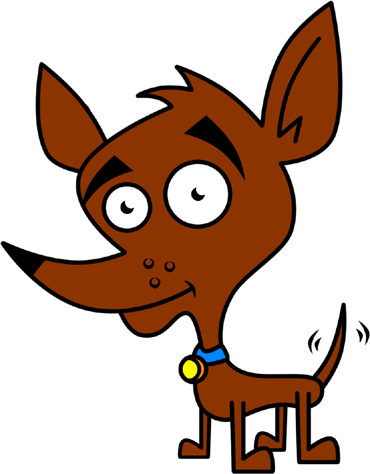 What two words do similes use?
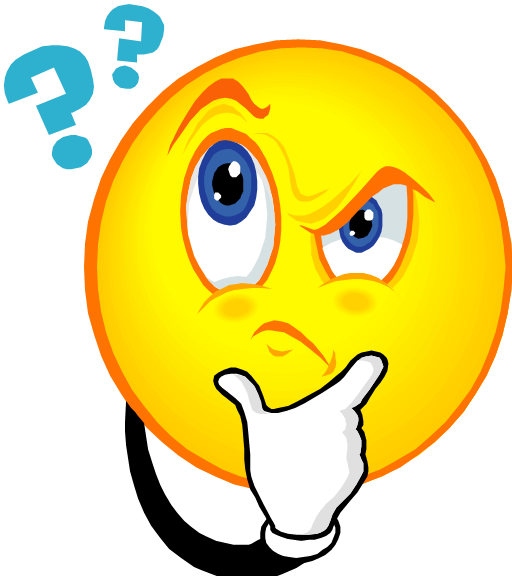 “like” and “as”
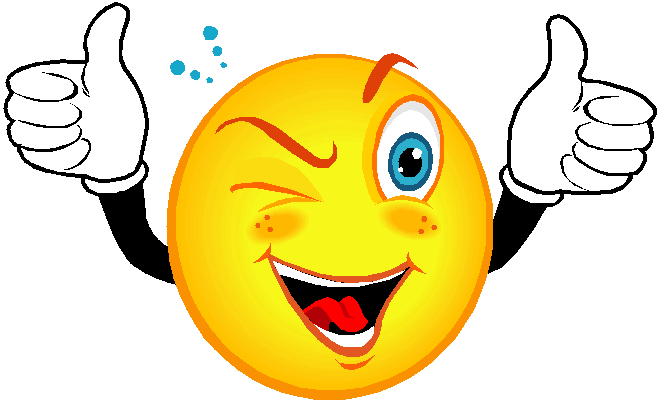